MAA Minicourse #10
Wall to Wall Modeling Scenarios for Differential Equations




                 Part A - Thursday 16 January 2020, 9:00 AM - 11:00 AM
                 Room 704, Meeting Room Level, Colorado Convention Center

10:00 AM   Brian Winkel, SIMIODE, Cornwall NY USA
		
	Oil Slick Spread  & Chem Data Collection – Both Done Poorly


In which we model the spread of an oil slick with poorly collected data
      and similarly we attempt to model a chemical reaction with poorly collected data.
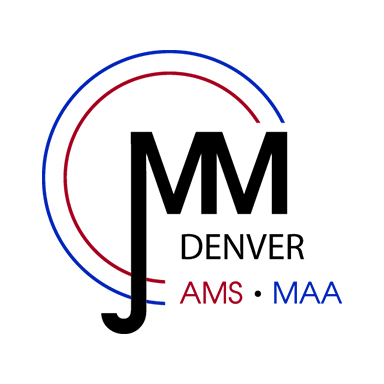 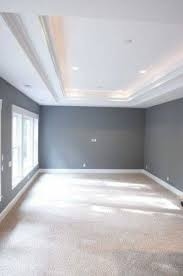 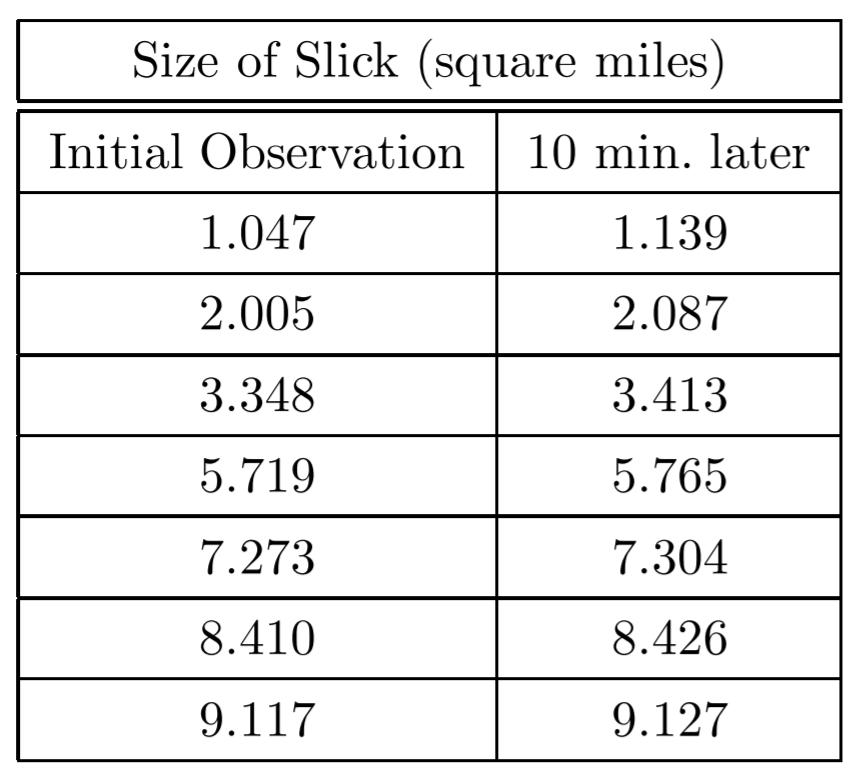 Model spread of an 
oil slick with poorly 
collected data.
Brian Winkel (2015), "1-005-S-OilSlick," https://www.simiode.org/resources/196 .
Brian Winkel (2015), "1-005-T-OilSlick," https://www.simiode.org/resources/184 .

Taylor, P. D. 1975. Calculus with Modelling for Science Majors. Applied Mathematics Notes. 1(2): 64-74.
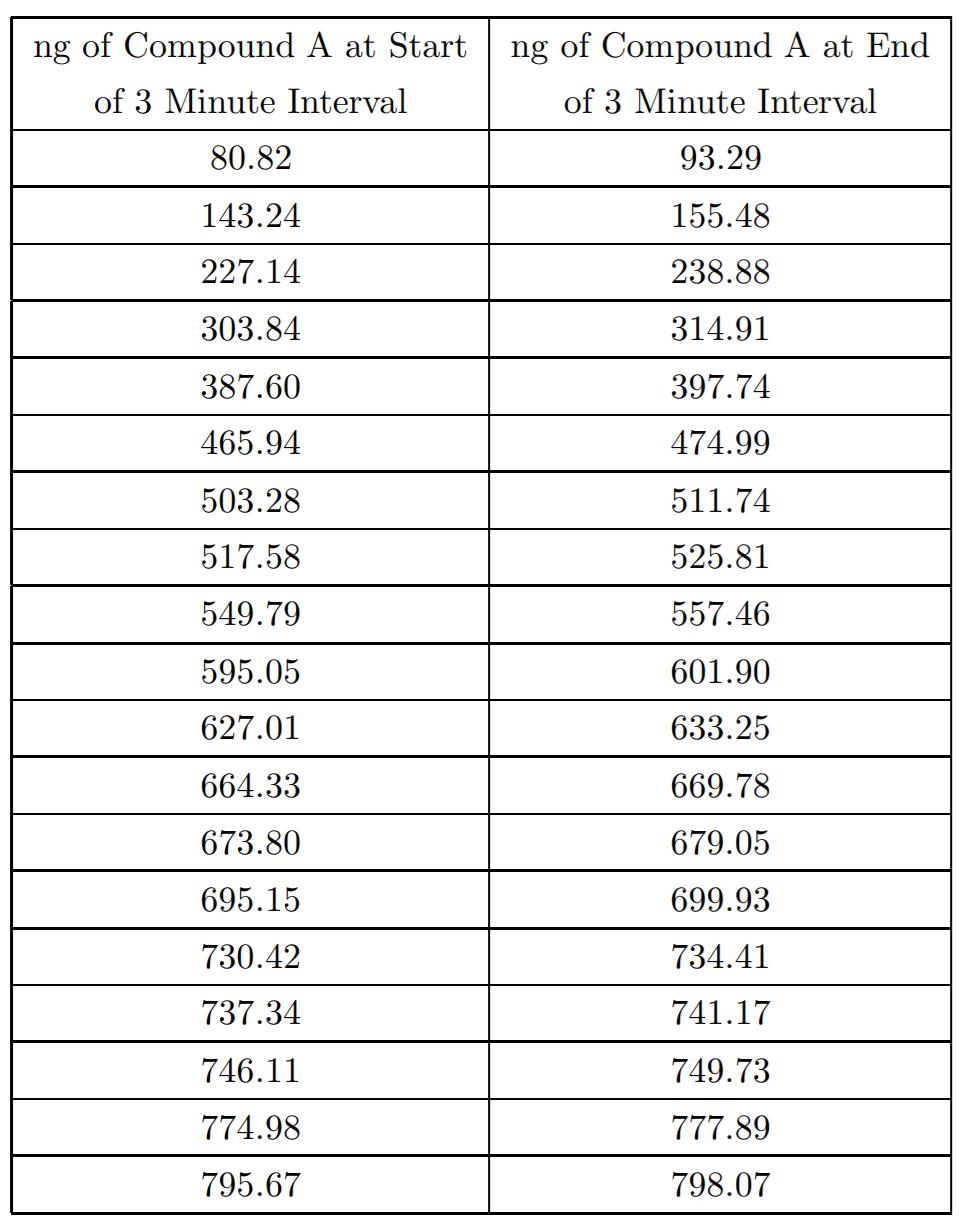 Brian Winkel (2015), "1-005B-S-ChemDataCollection," https://www.simiode.org/resources/223 .
Brian Winkel (2015), "1-005B-T-ChemDataCollection," https://www.simiode.org/resources/215 .
Karen Bliss, Virginia Military Institute, Lexington VA USA used class as consultant approach.
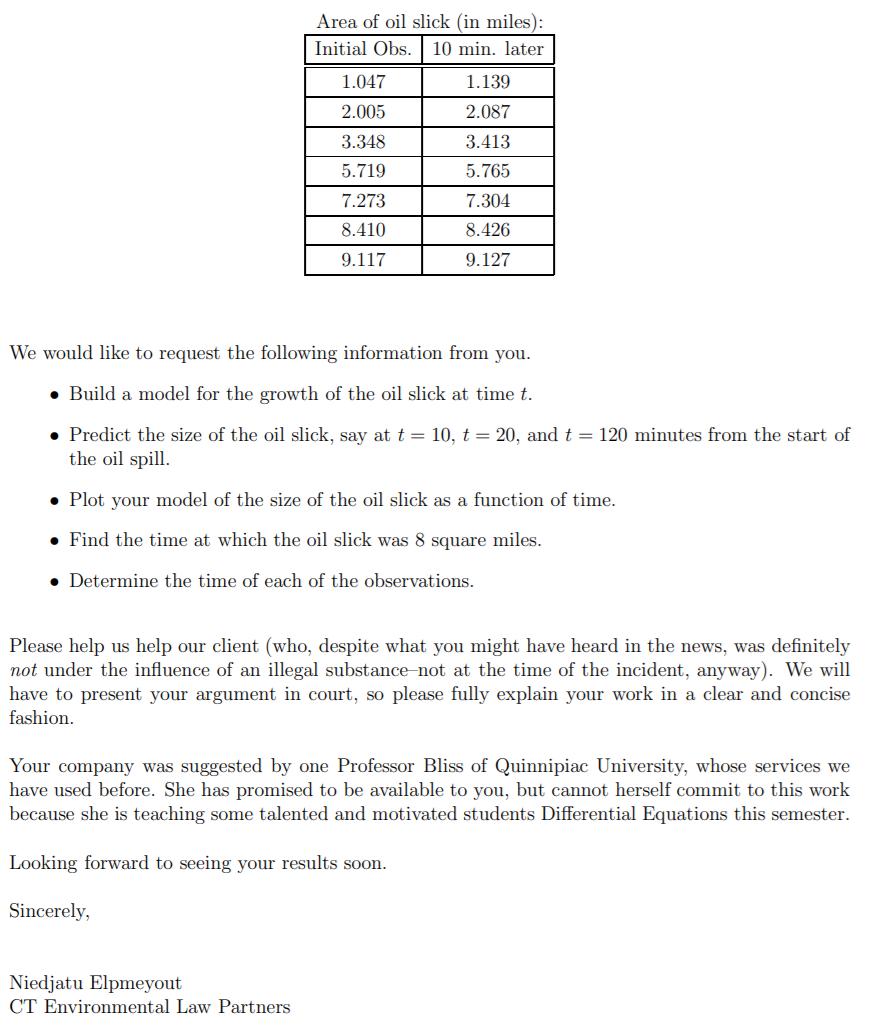 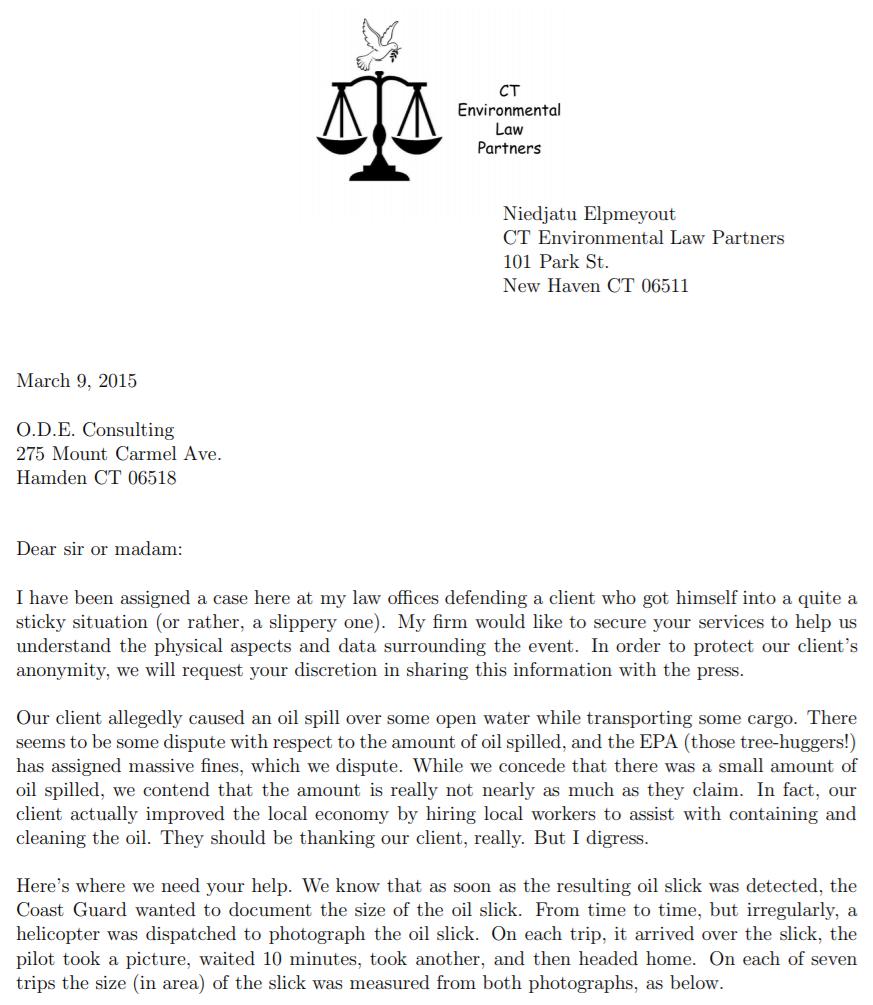 An AHA! moment occurs . . . . .
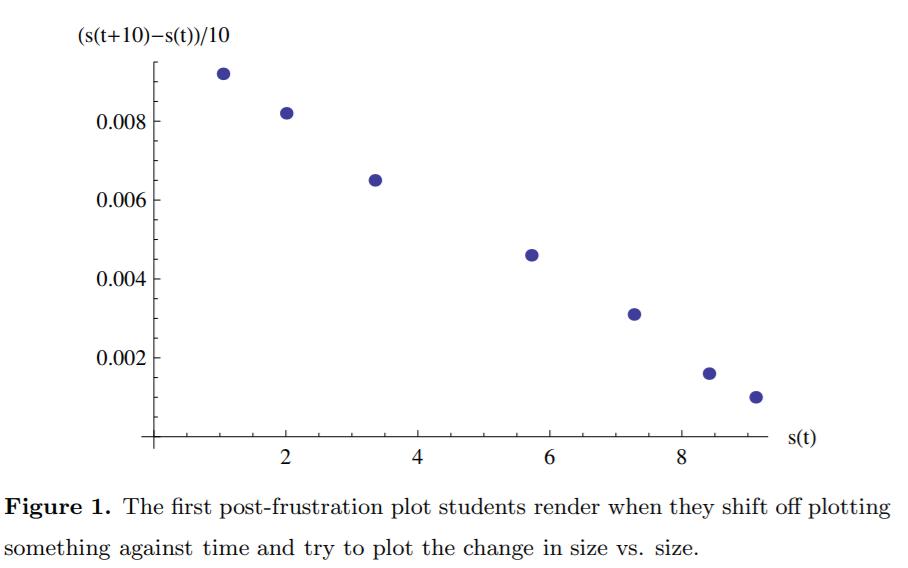 Another route to an AHA! moment . . . . .
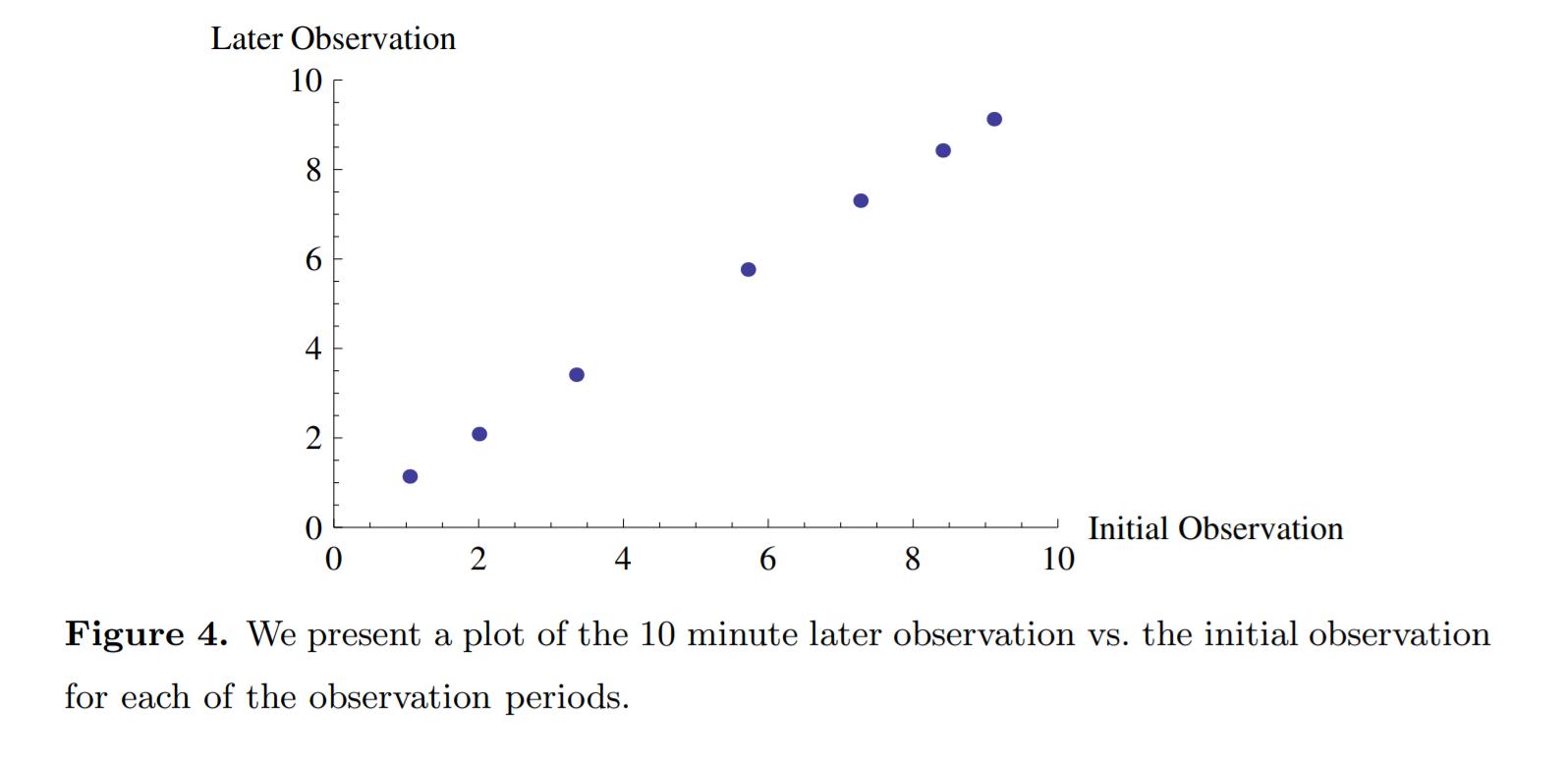 After solving differential equation (or difference equation) model. . .
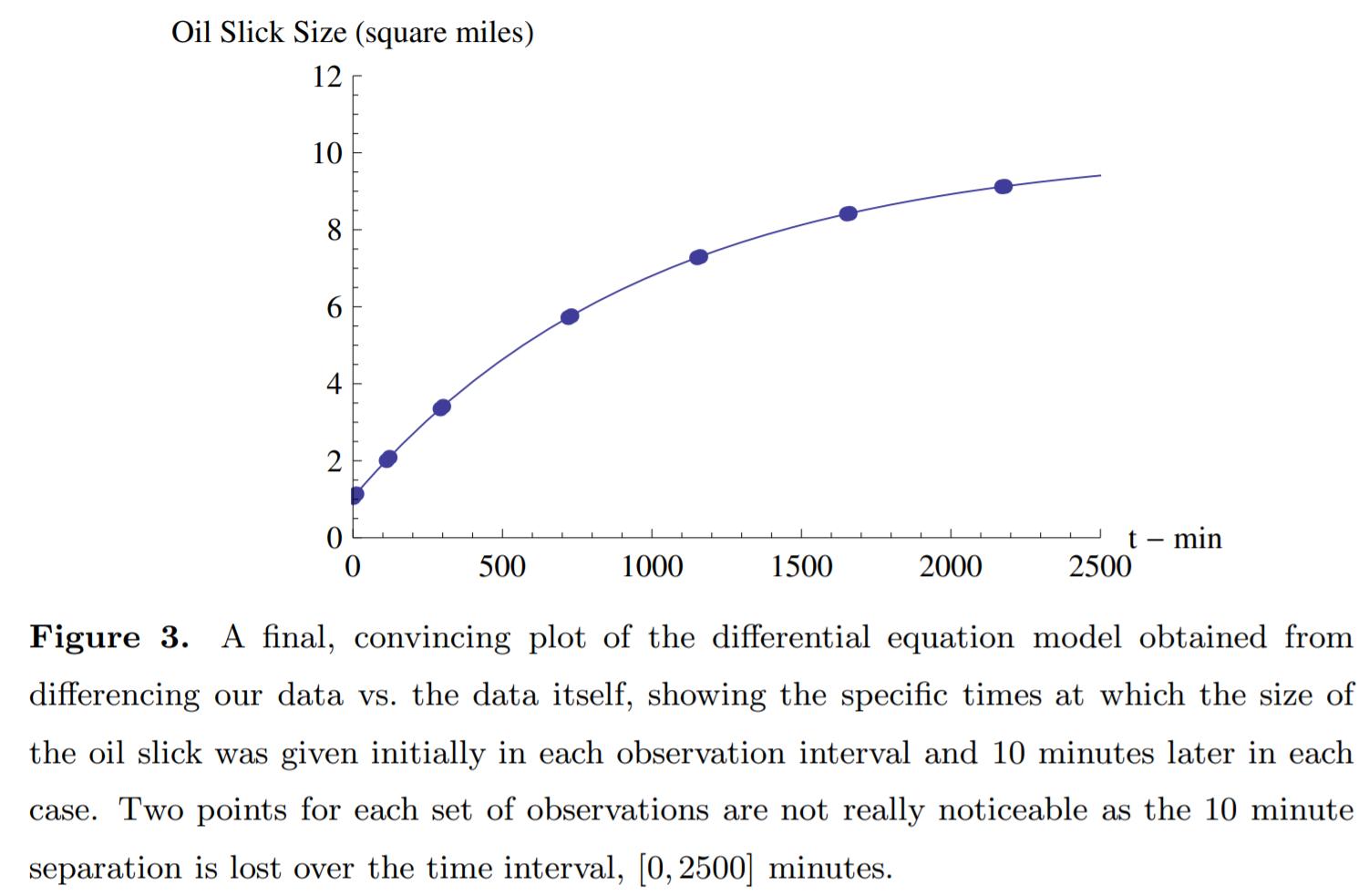 Another route to an AHA! moment . . . . .
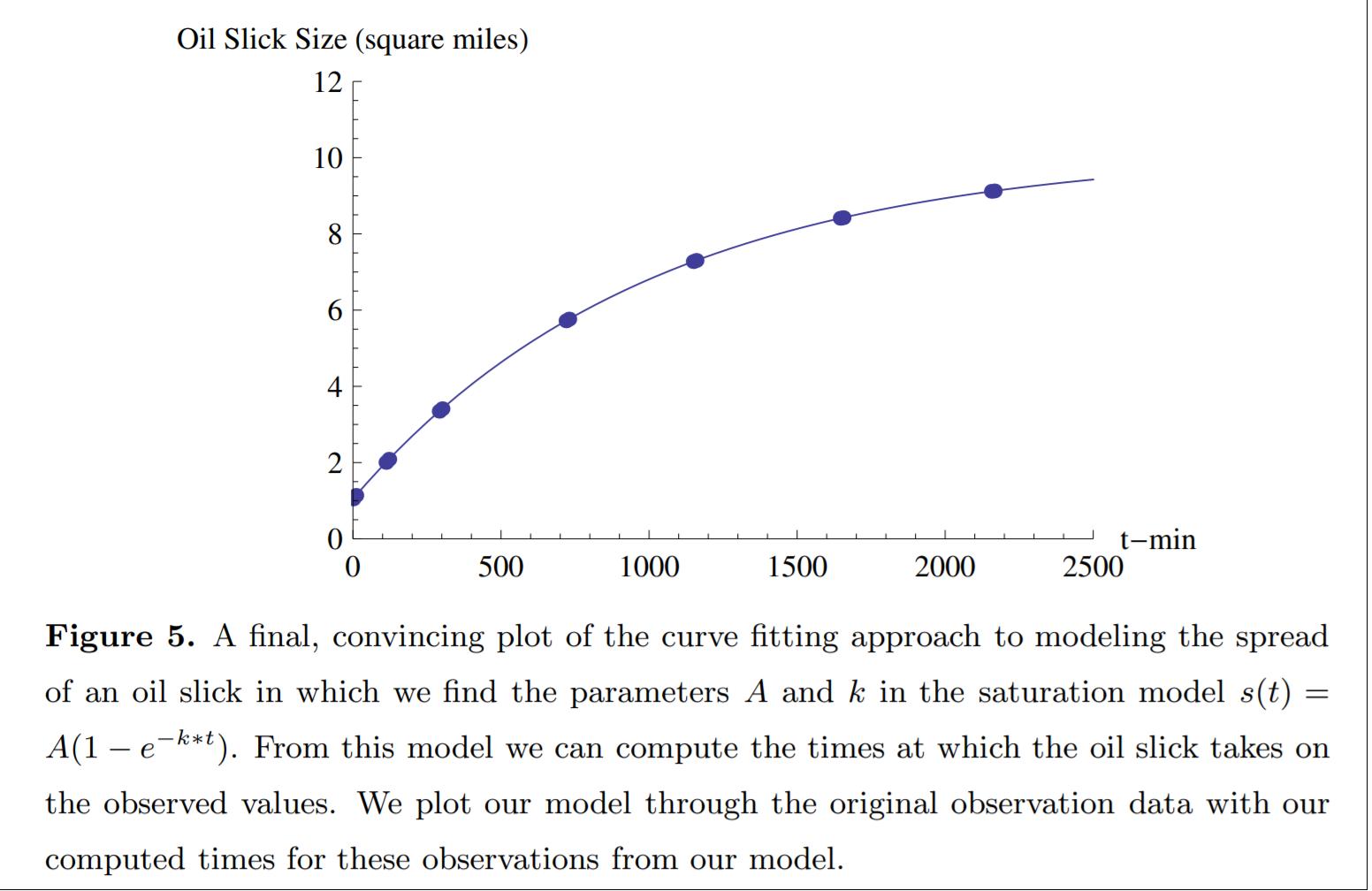 And now for something completely different . . . . . .

           you have to read the Teacher Version

                       of the Modeling Scenario!!!!!
Brian Winkel (2015), "1-005-T-OilSlick," https://www.simiode.org/resources/184 .
Still another idea . . . .   assume a model . . .
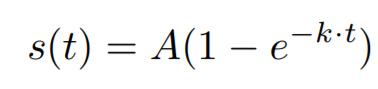 Find the six initial times for each post initial interval 
        AND the parameters A and k in one fell swoop.
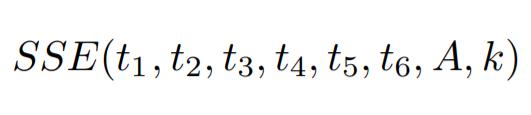 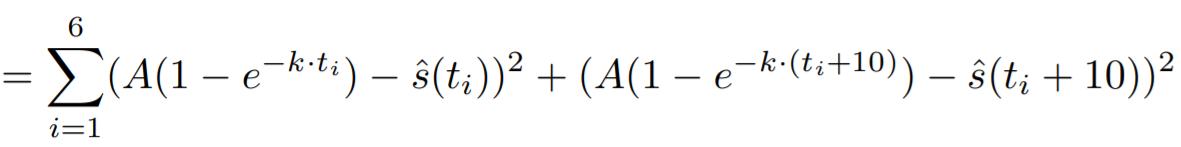